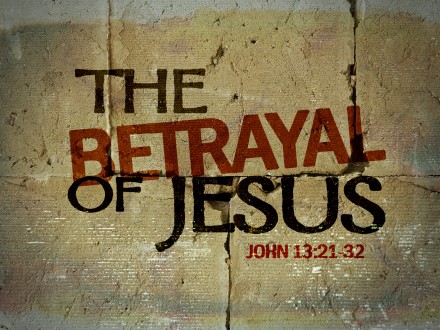 I Corinthians 11:23
On the night when he was betrayed
Paul uses the word betrayed to describe Jesus’ last night.
His theme for this evening was betrayal.
Betrayal defined
Synonyms of betrayal: treason, disloyalty, treachery.
On the night when he was betrayed
Betrayed by…………..
JUDAS
Matt. 26:14-16
Matt. 26:47-49
Luke 22:48
He did so with a kiss.
On the night when he was betrayed
Betrayed by…………..
HIS OTHER DISCIPLES
Matt. 26:56
Mark 14:50
Matt. 26:69-75
Espcially Peter
On the night when he was betrayed
Betrayed by…………..
THE LEGAL SYSTEM
Matt. 26:60
John 18:19-24
John 18:38
“I find no fault in him.”
On the night when he was betrayed
Betrayed by…………..
HIS COUNTRYMEN
Matt. 26:57-68
Matt. 27:1
Question is will our lives be marked by betrayal or blessing.